FILASTROCCHE  A  COLORI
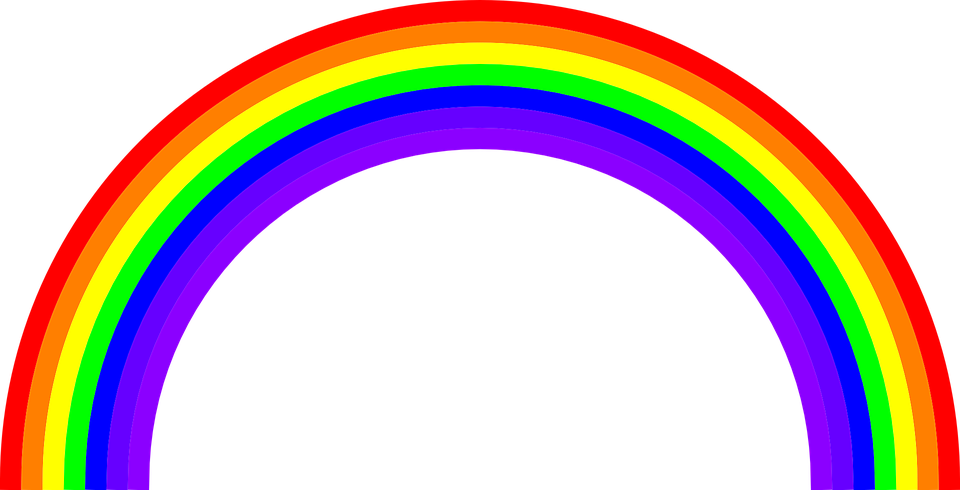 IC 3 SICILIANO –PONTE 
ATTIVITA’ INCLUSIVA 2 A PLESSO RODARI 
INS. D’AVANZO T. , FEOLA L.
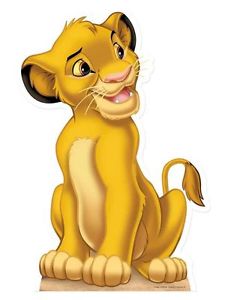 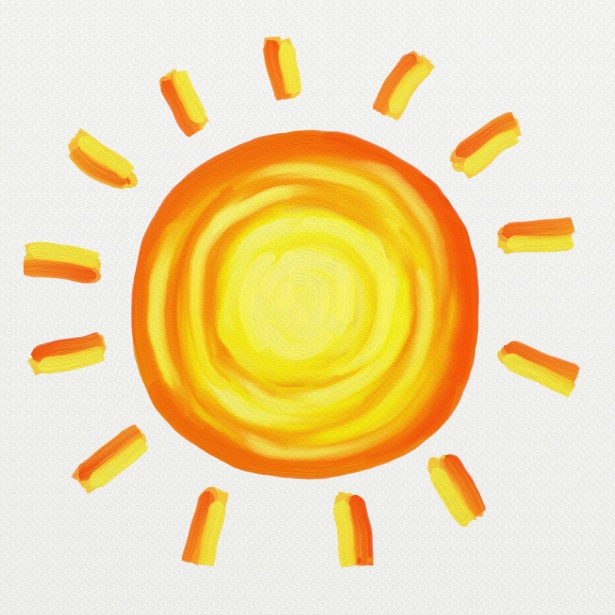 GIALLO
IO SONO IL GIALLO 
COME LA CODA DEL PAPPAGALLO 
COME UNA FARFALLA SVOLAZZANTE 
COME UN SOLE ACCECANTE, 
COME UNA PERA MATURA
COME UN GIRASOLE NELLA PIANURA 
COME UN FIORE PROFUMATO  
COME UN PULCINO APPENA NATO , 
COME UNA DOLCE BANANA 
COME UN GOMITOLO DI LANA, 
COME UNA FETTA DI LIMONE 
COME LA CRINIERA DEL LEONE, 
COME UNA SPIGA DI GRANO 
COME IL BECCO DEL TUCANO. 
IO SONO IL GIALLO 
AMO MUOVERMI COL BALLO 
E SE MI VUOI OSSERVARE 
IN CASA MIA PUOI ENTRARE!
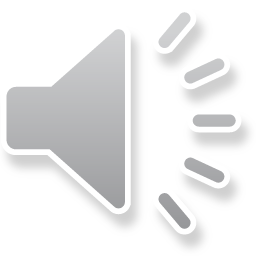 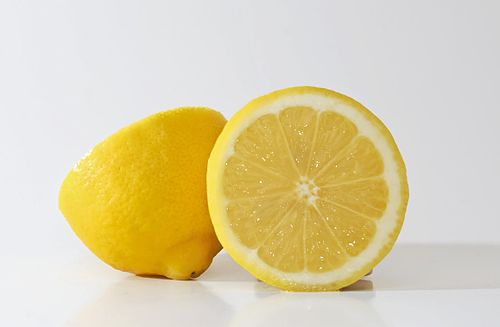 Osserva e ripeti il nome delle cose di colore giallo.
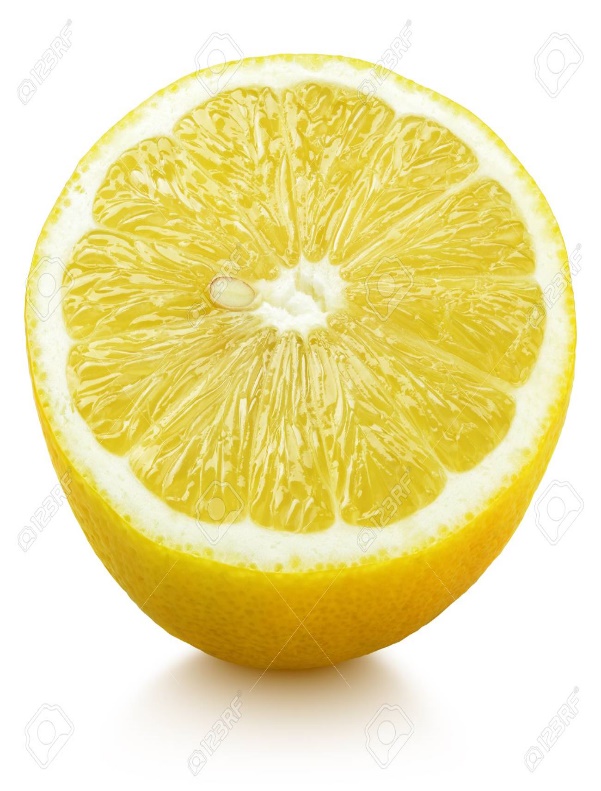 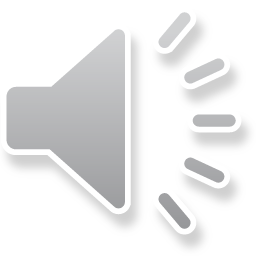 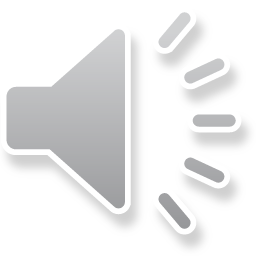 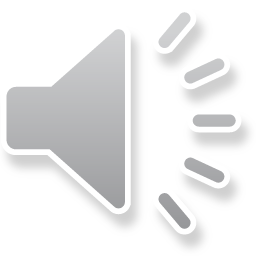 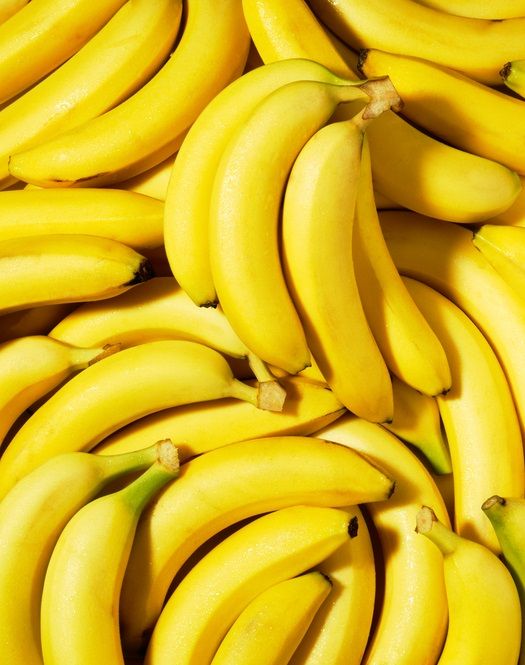 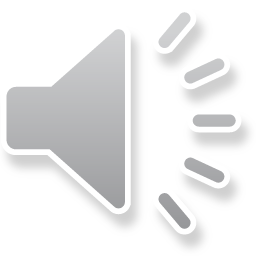 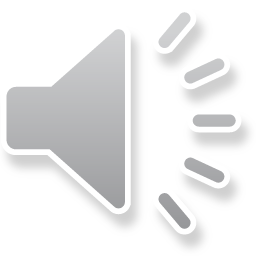 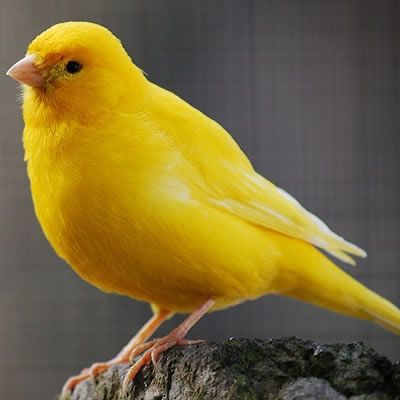 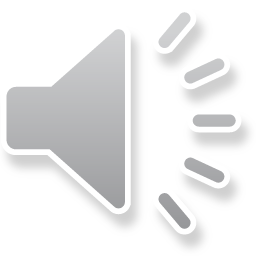 COLORA DI GIALLO
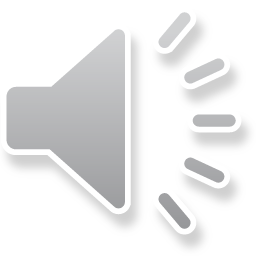